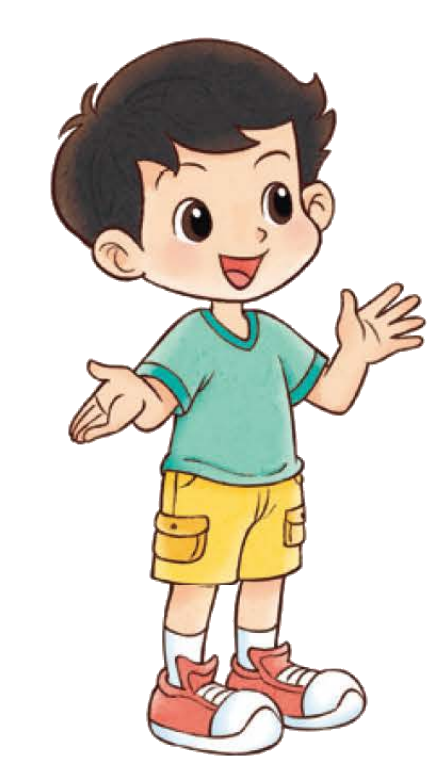 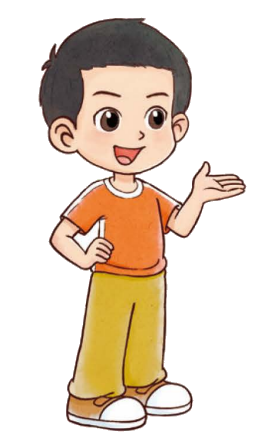 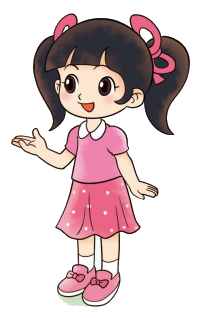 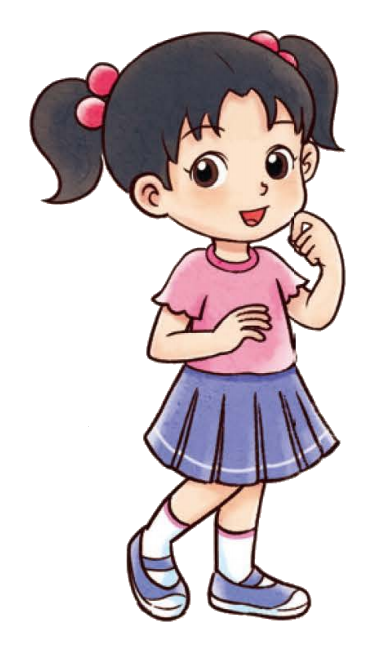 一年级上册  第一单元  生活中的数
玩具
[Speaker Notes: 课题页，时长3-4秒左右，如果是本课的试一试，则在课题后面加上“试一试”]
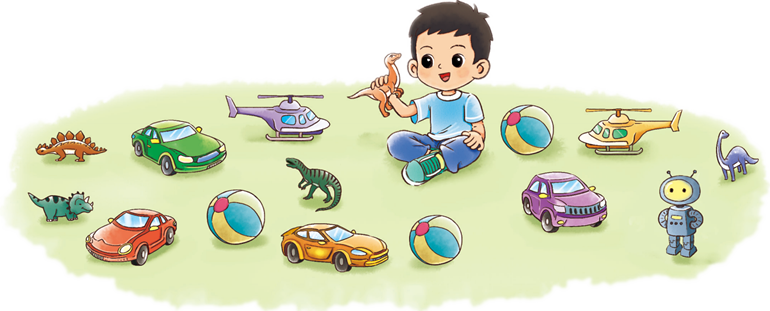 数一数，说一说。
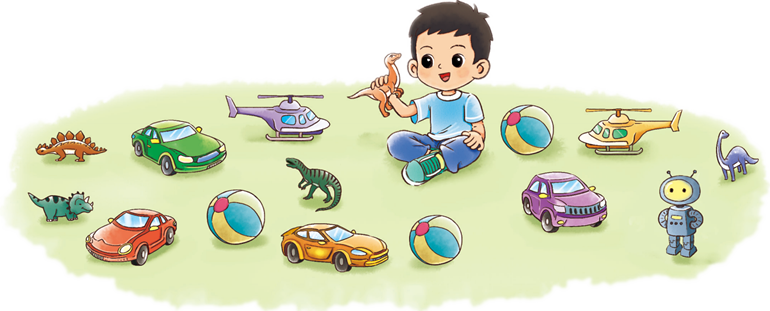 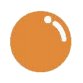 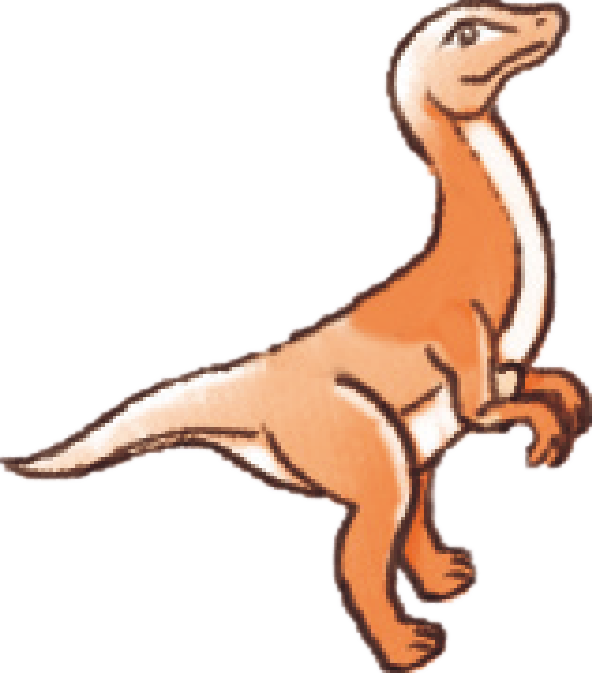 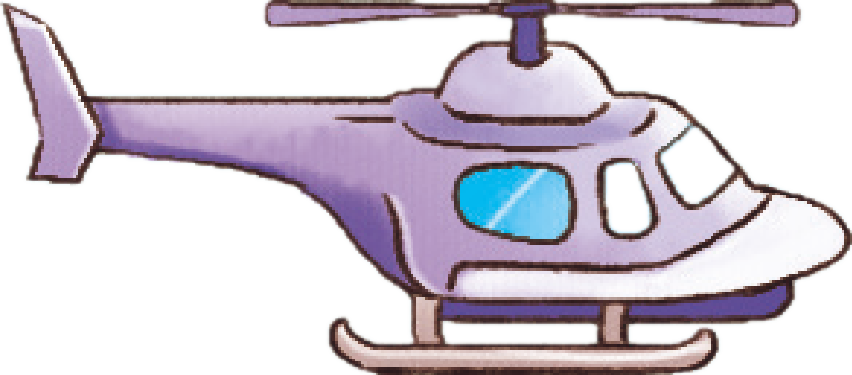 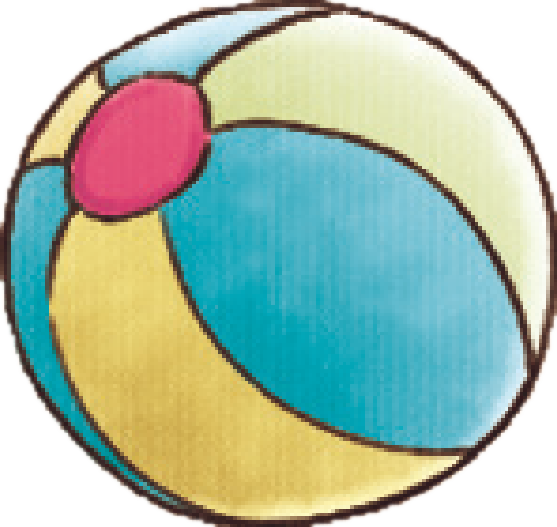 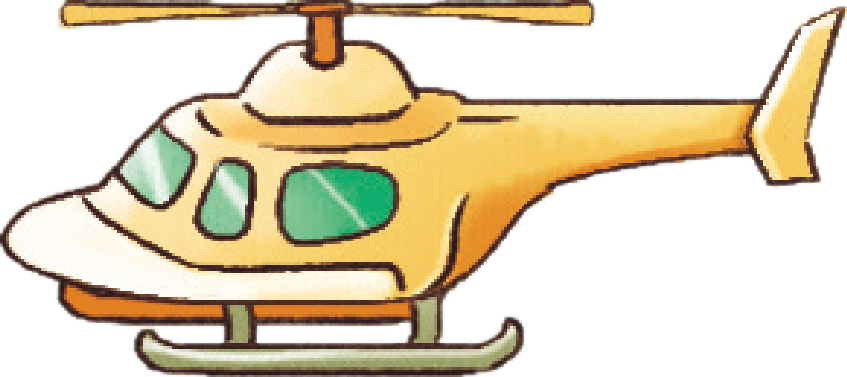 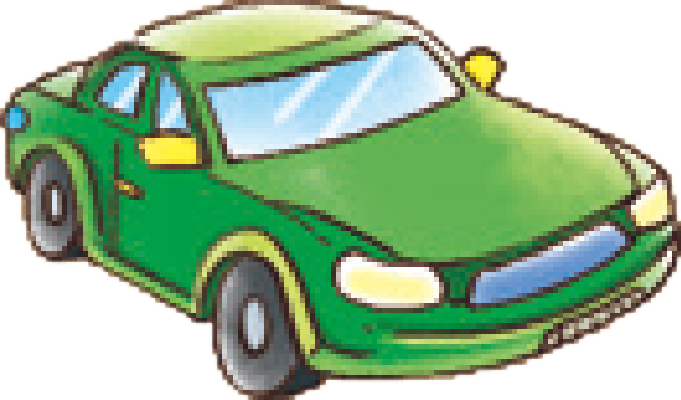 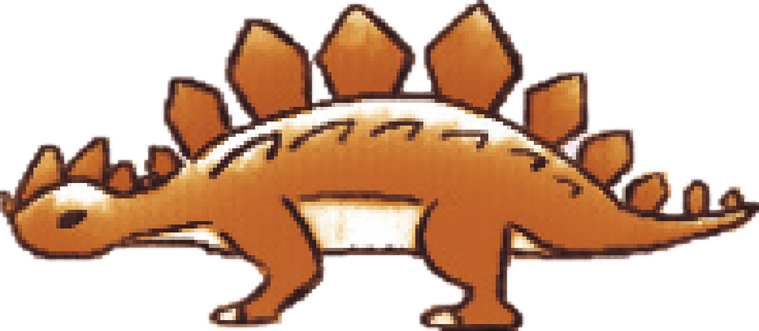 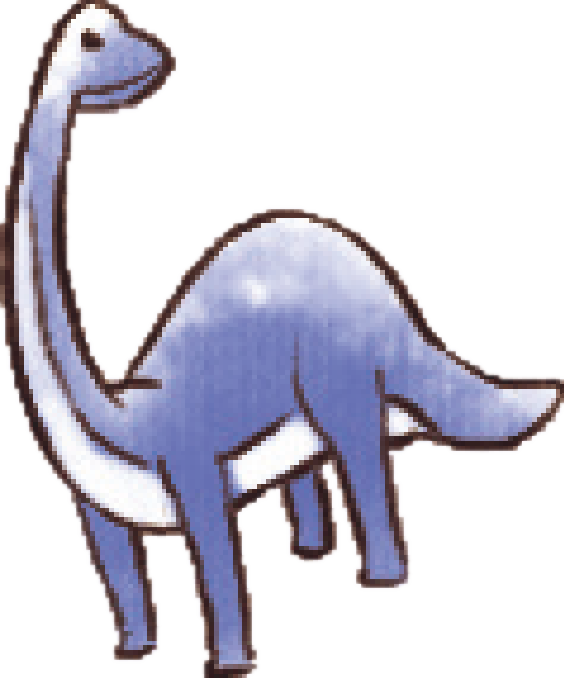 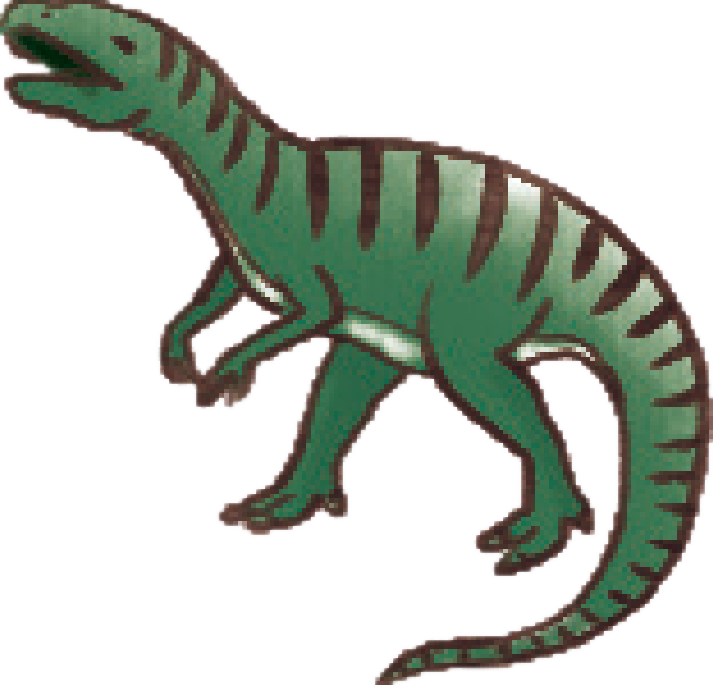 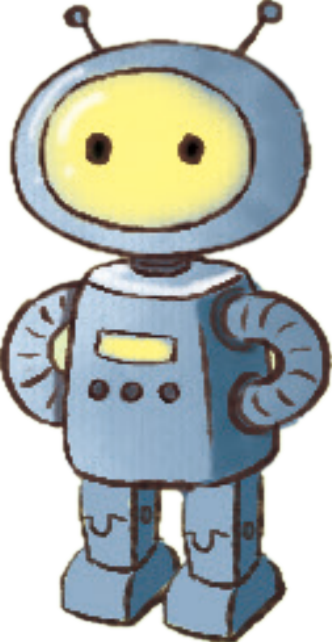 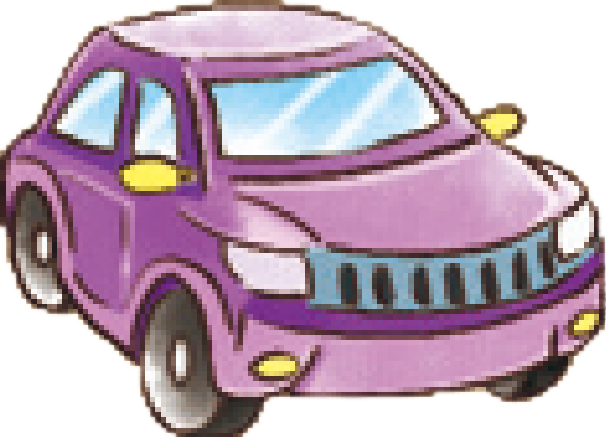 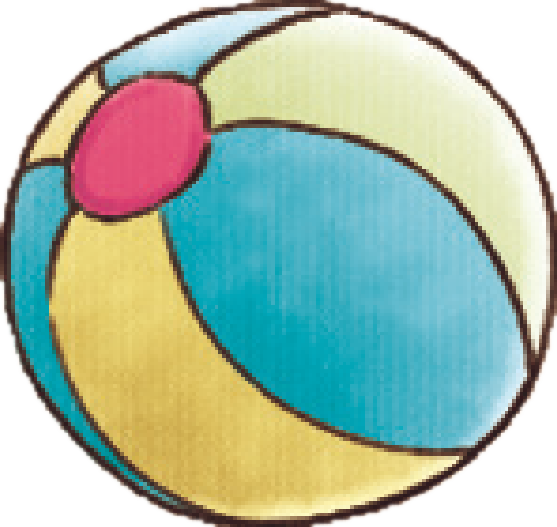 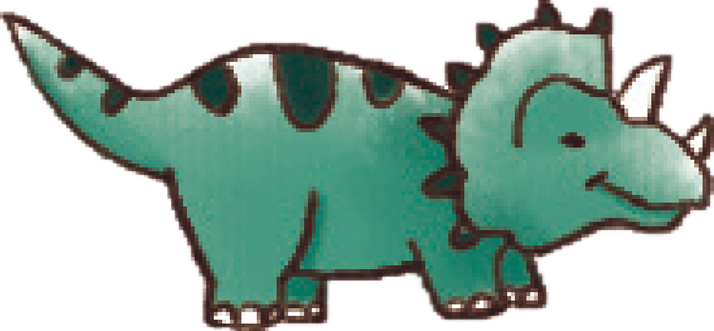 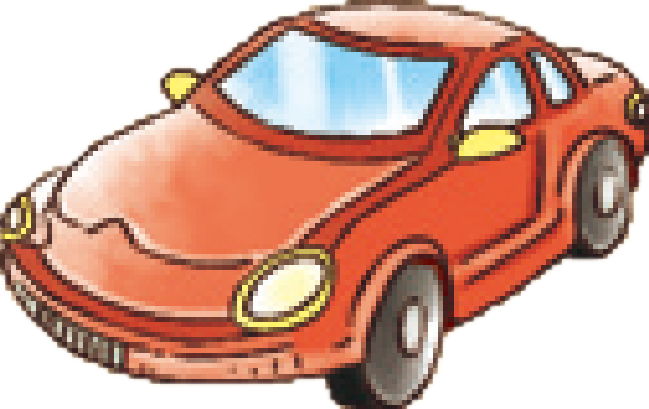 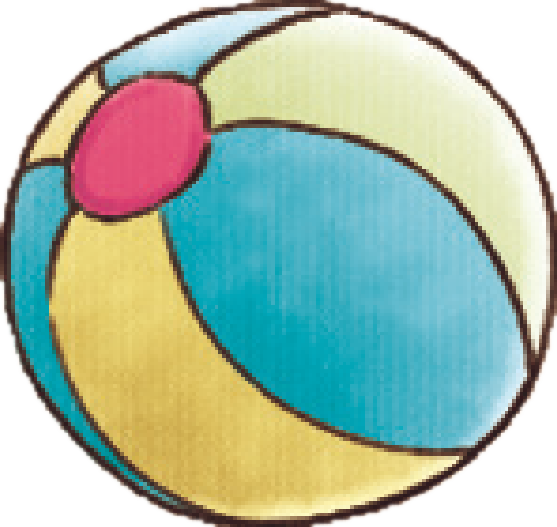 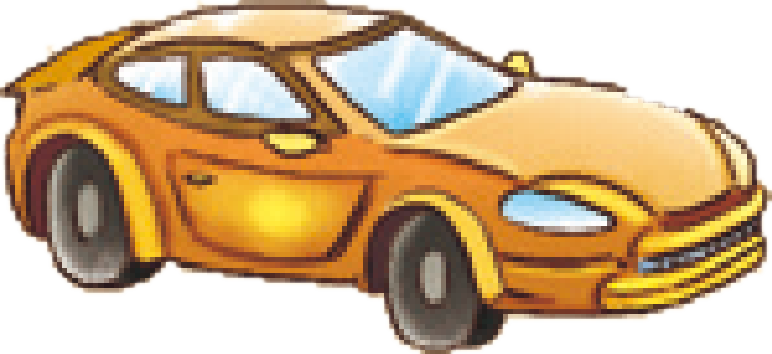 数一数，说一说。
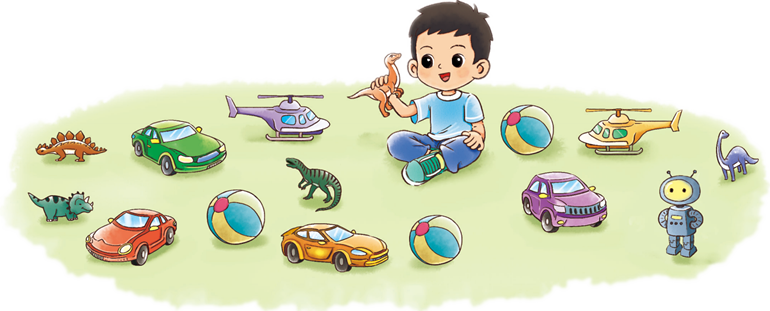 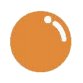 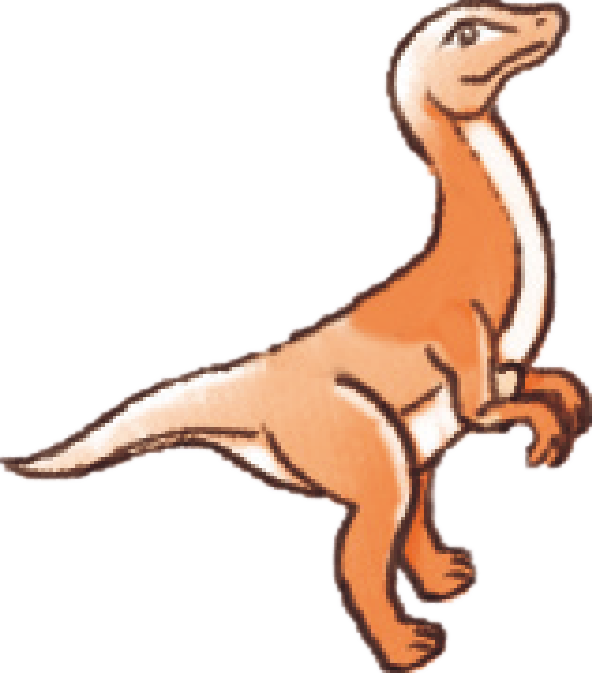 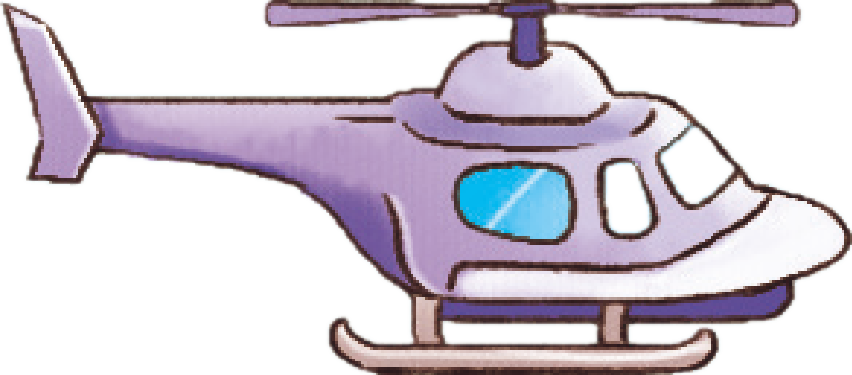 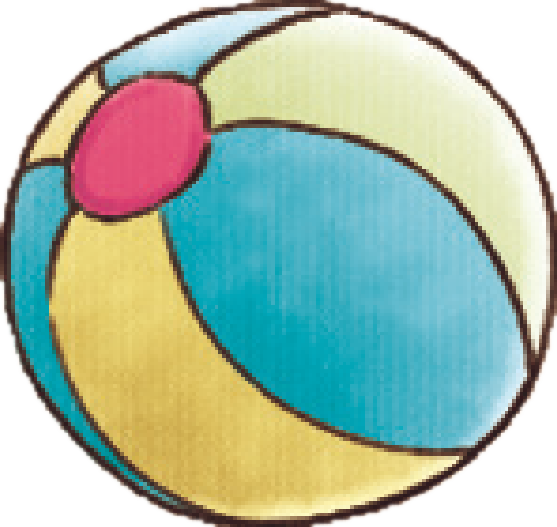 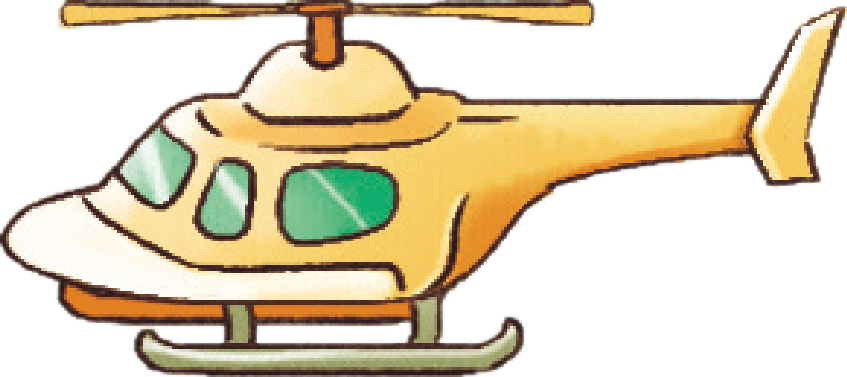 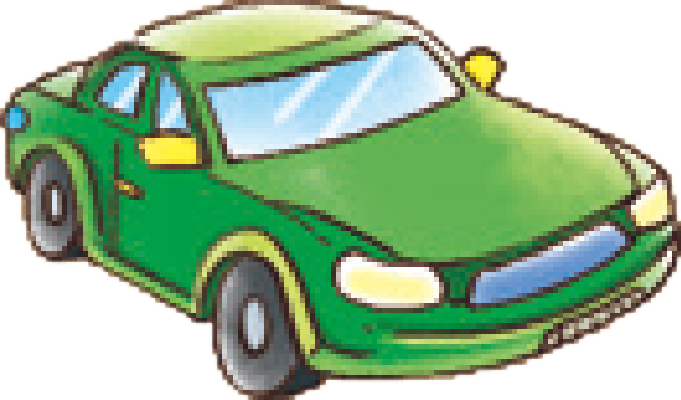 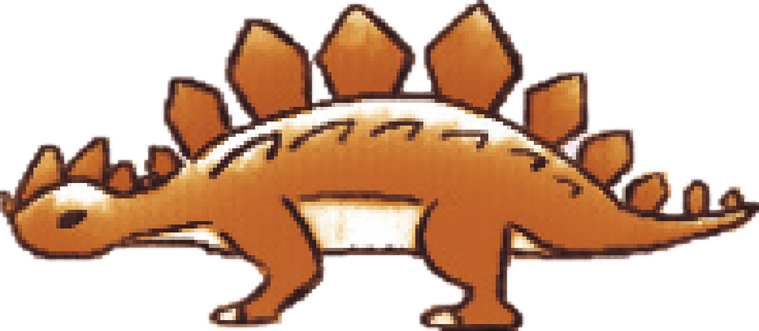 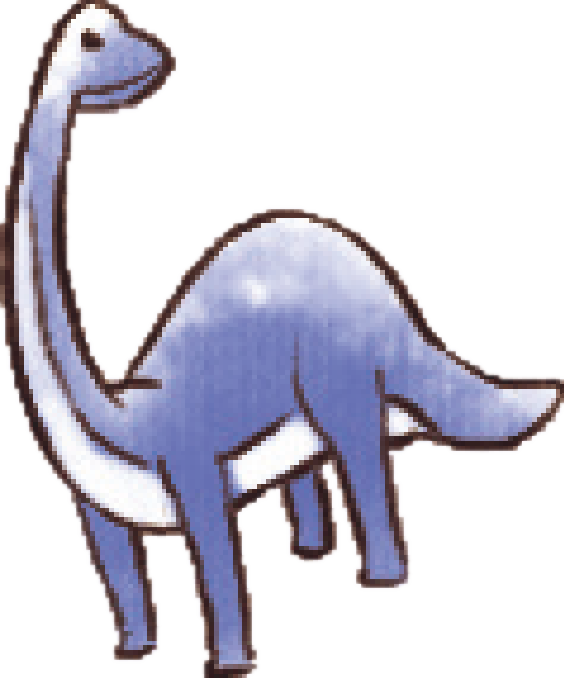 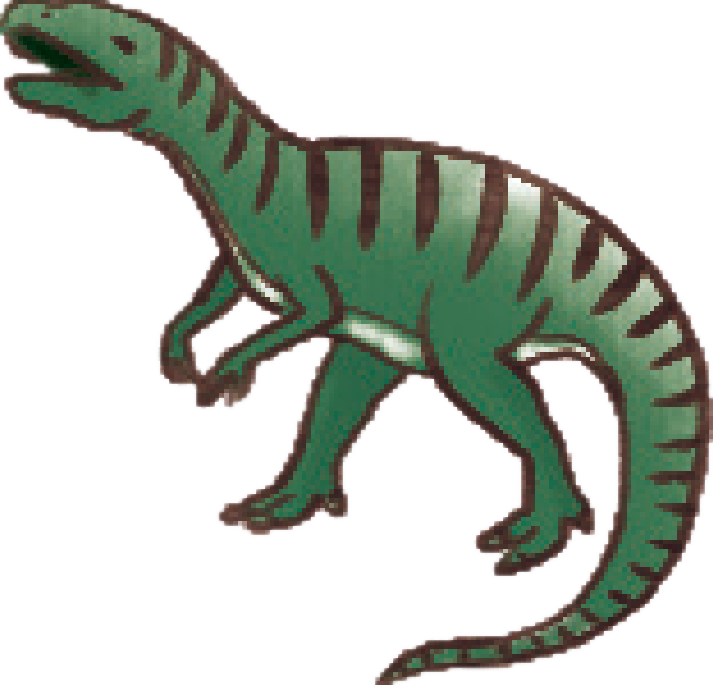 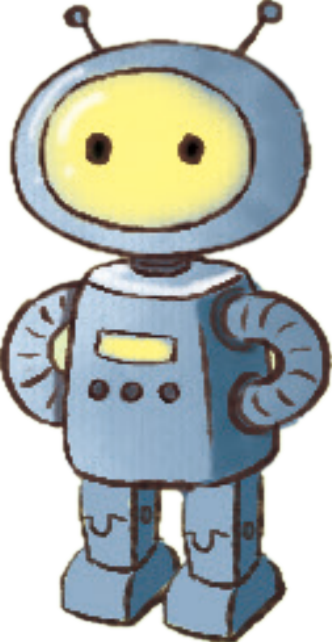 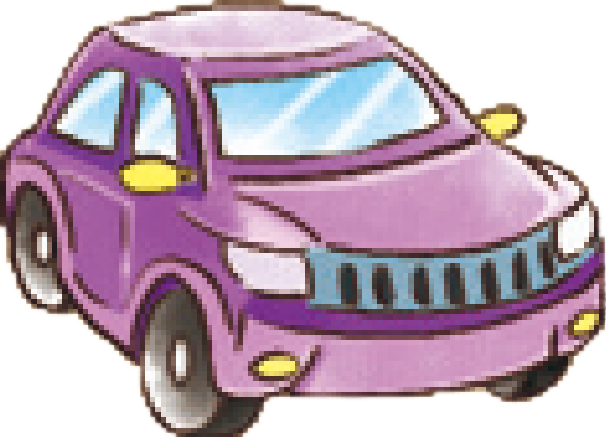 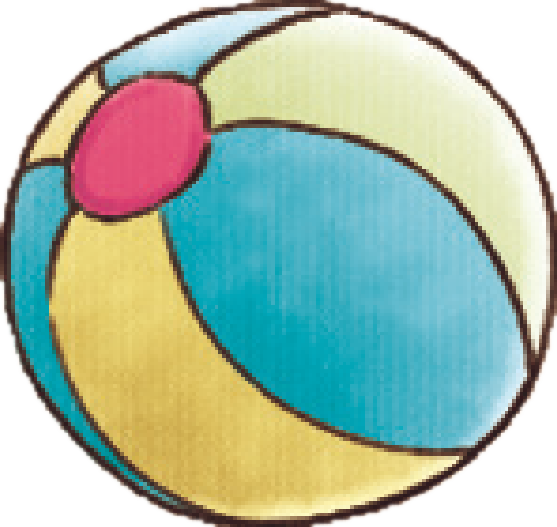 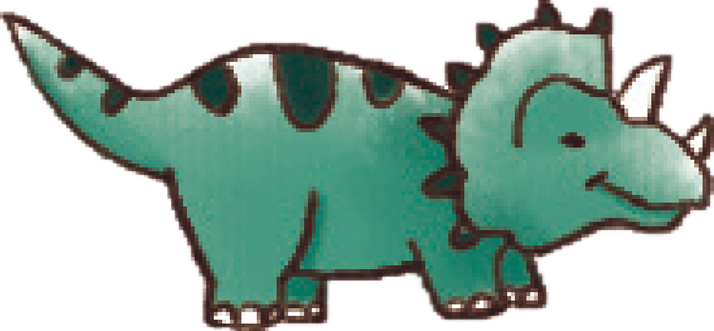 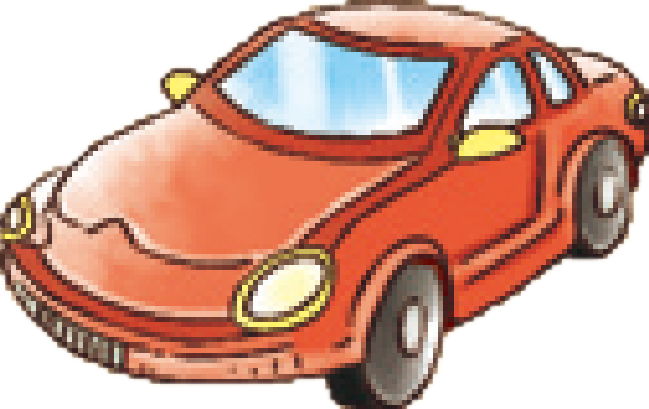 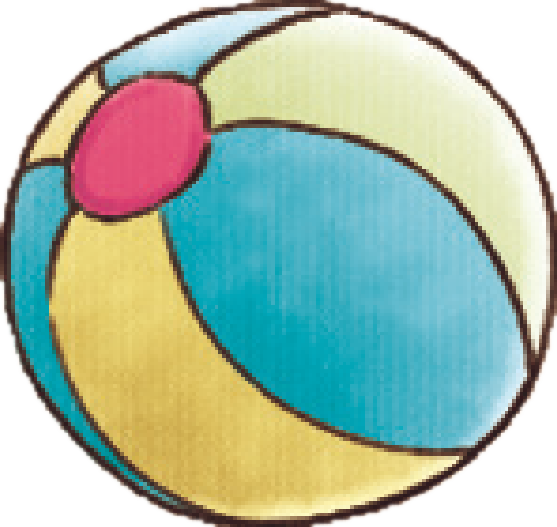 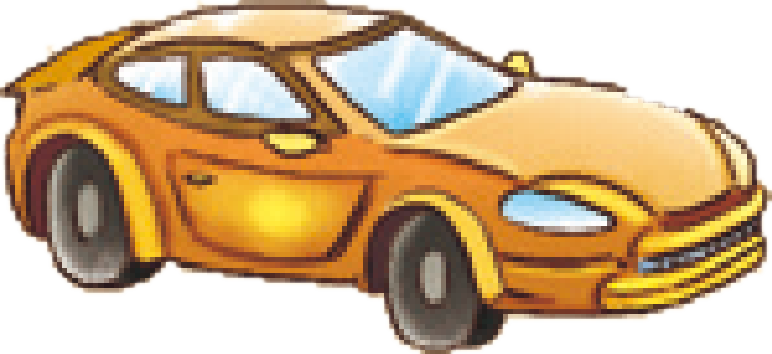 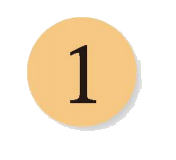 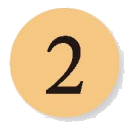 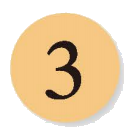 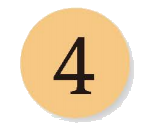 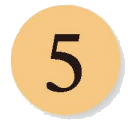 想一想，做一做。
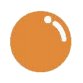 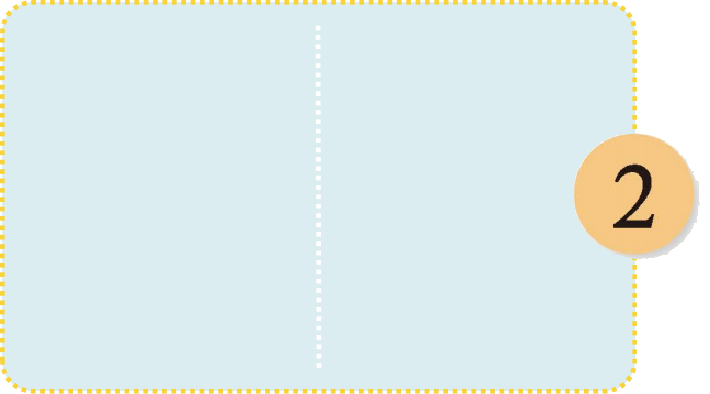 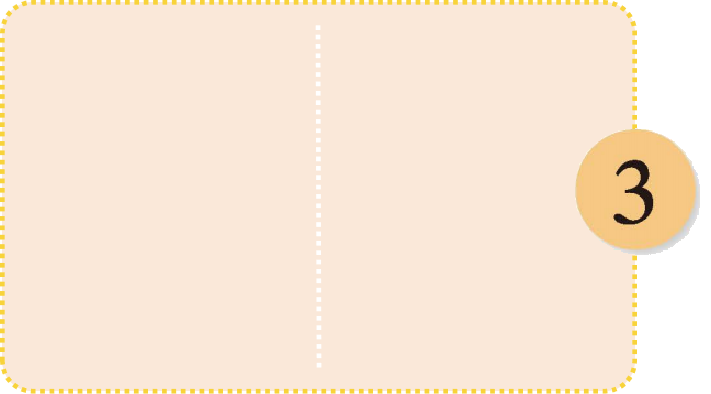 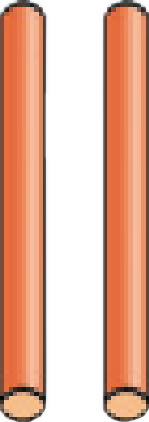 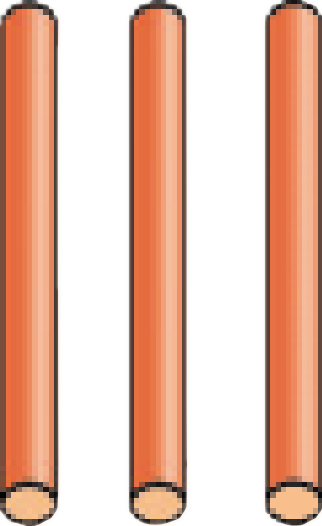 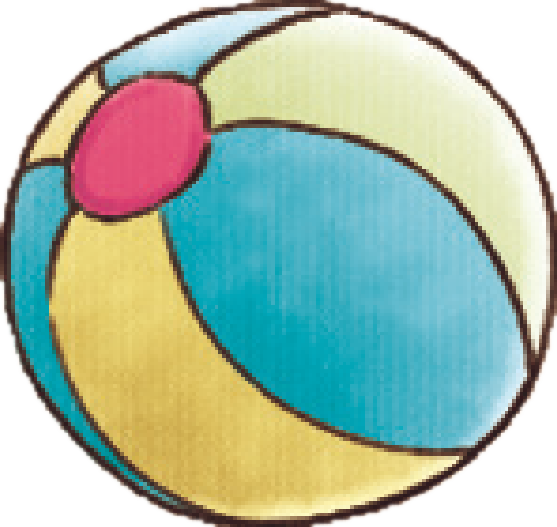 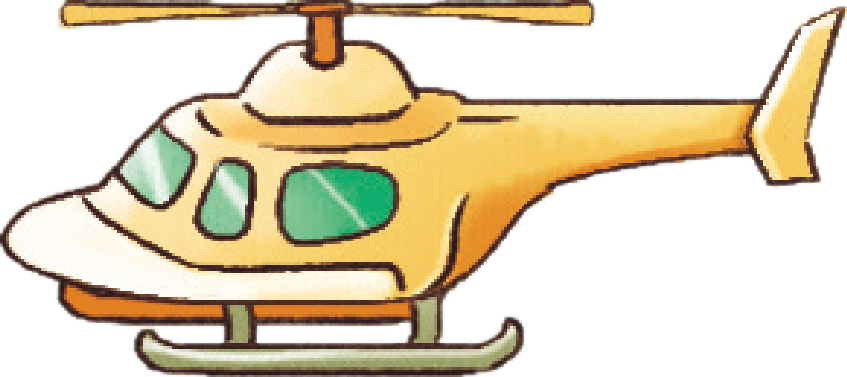 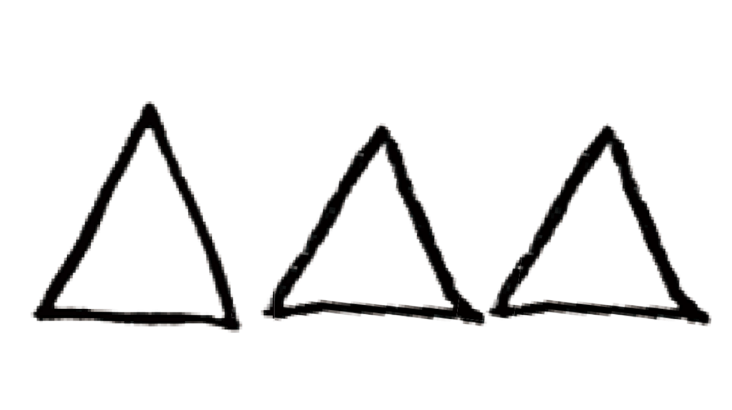 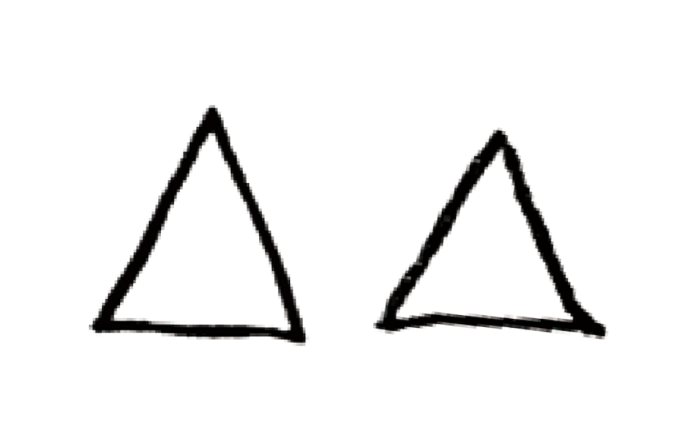 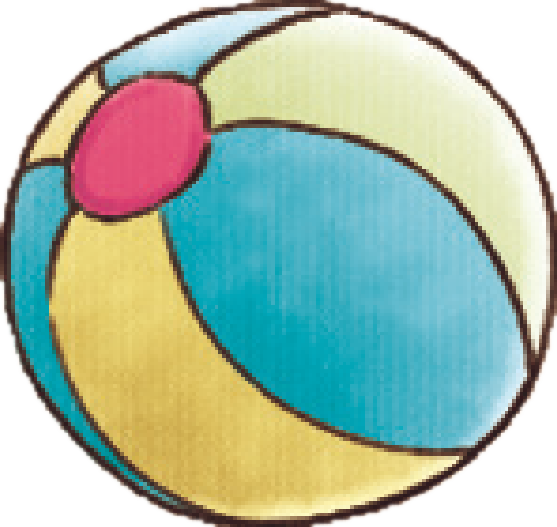 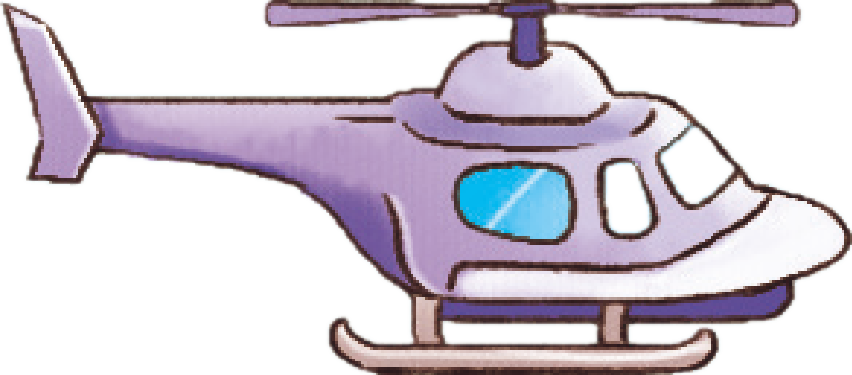 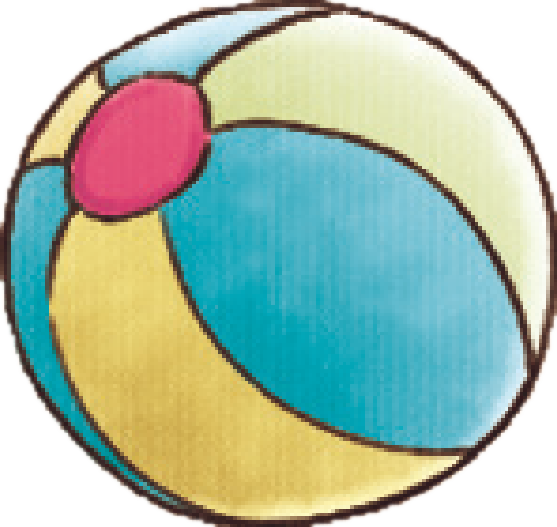 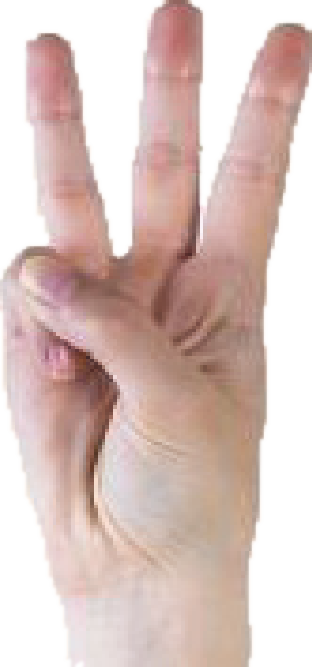 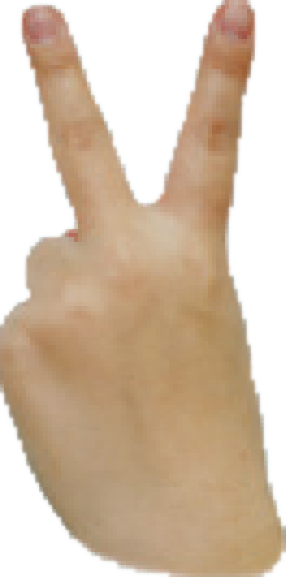 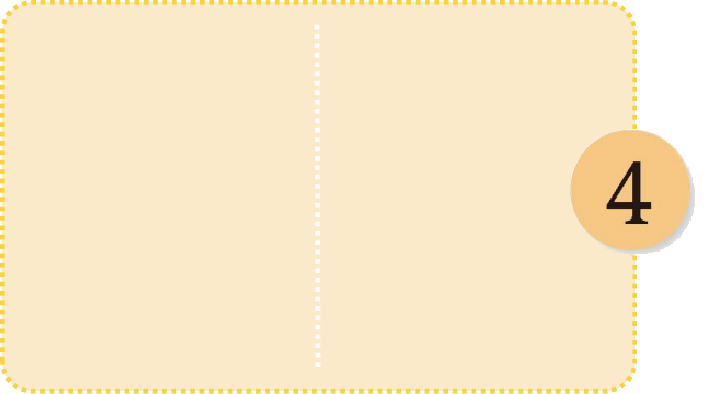 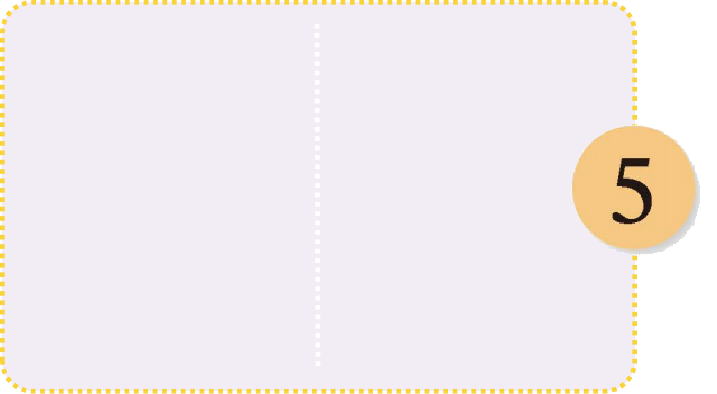 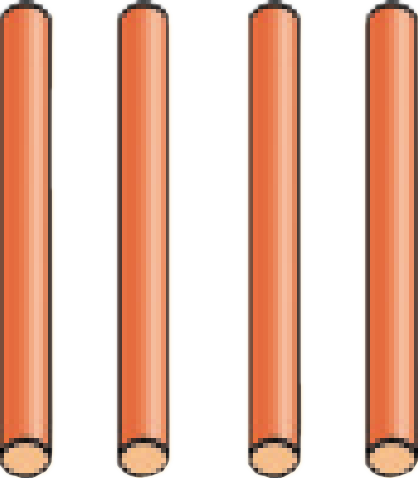 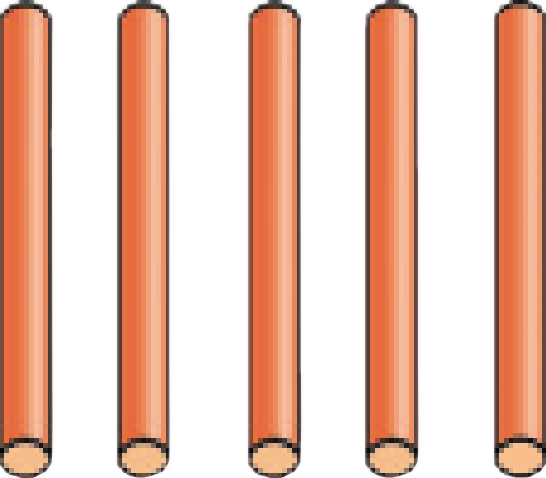 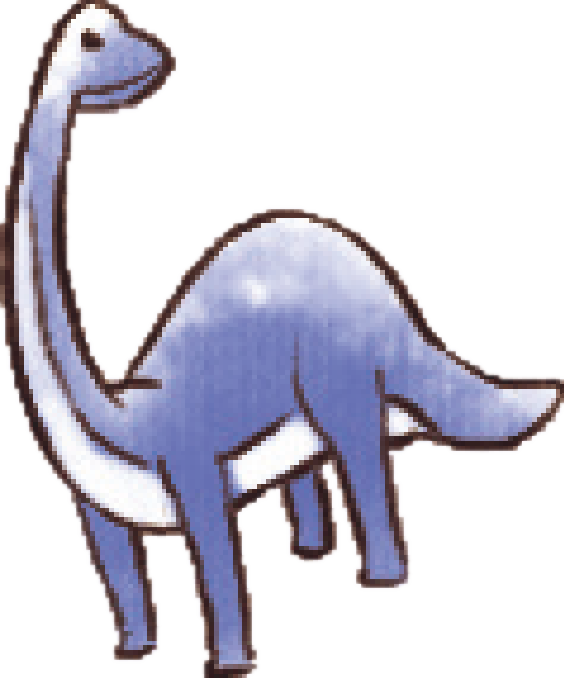 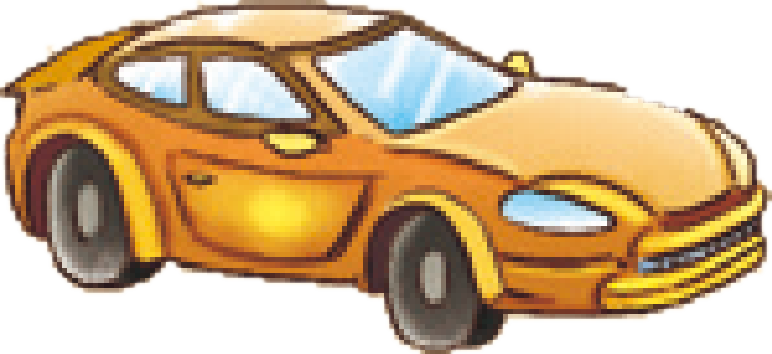 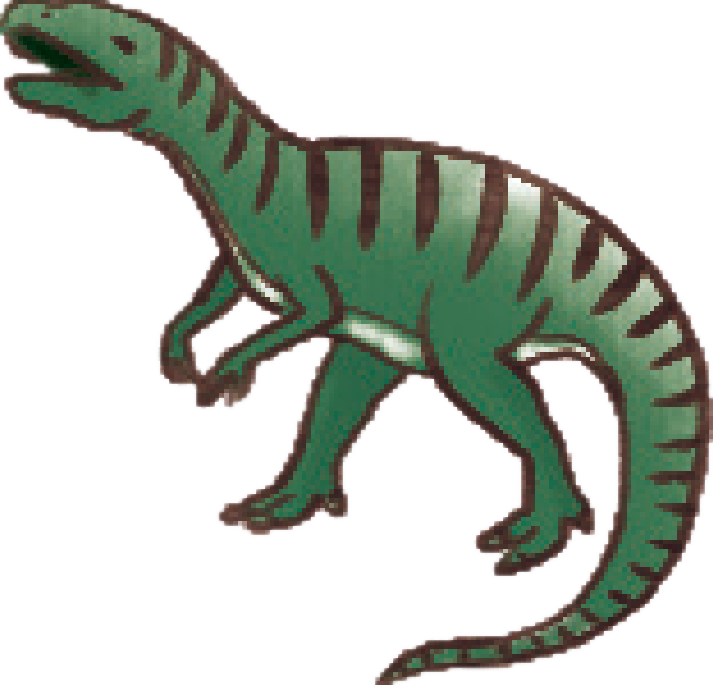 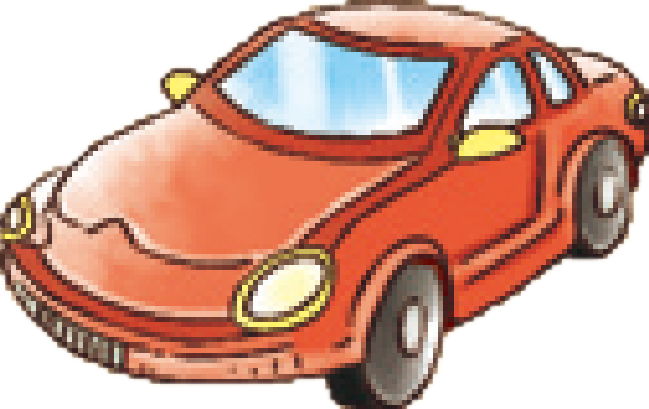 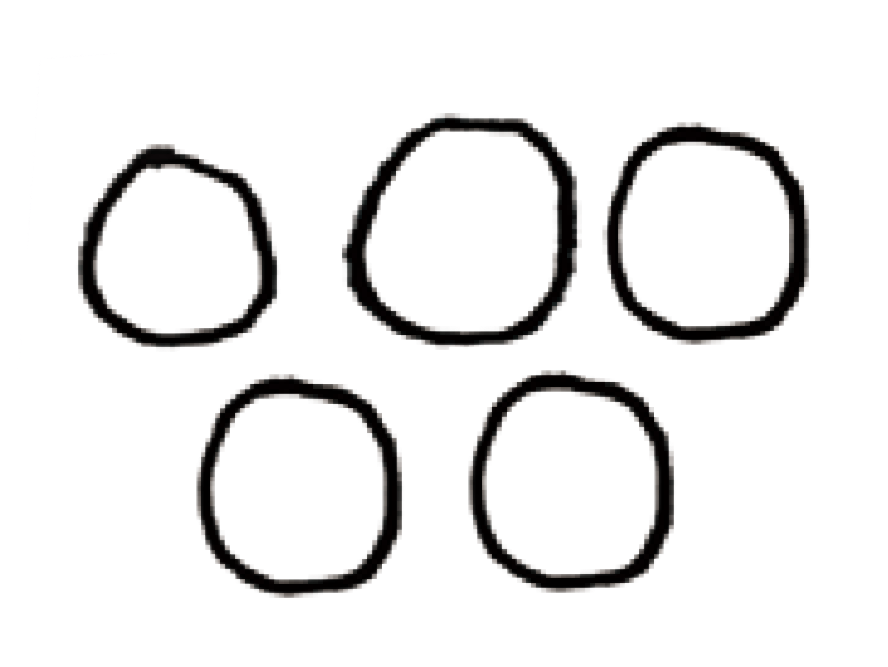 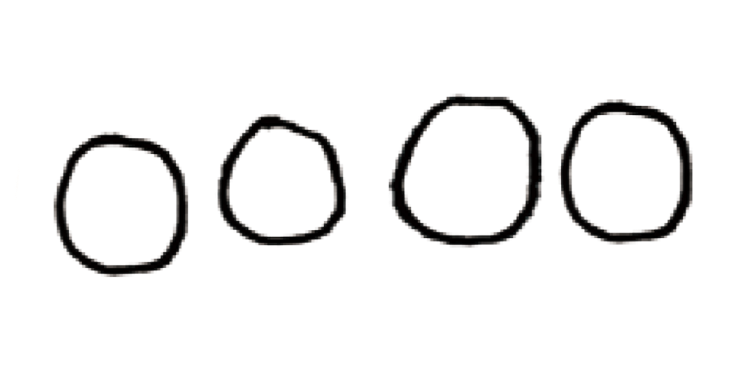 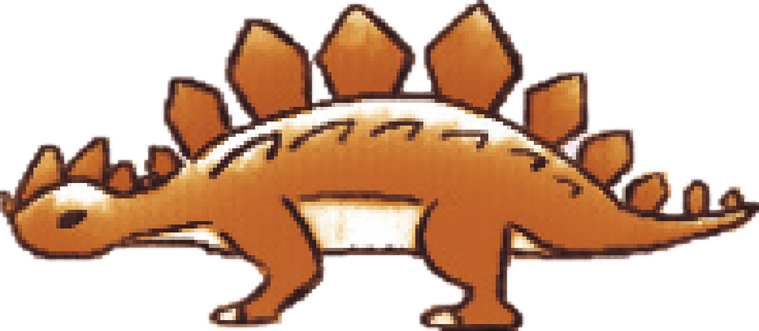 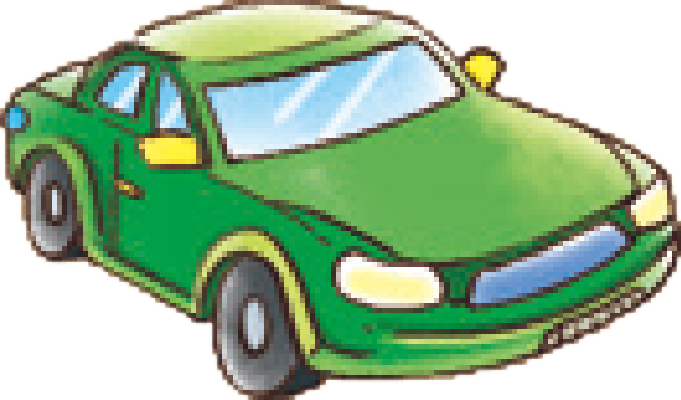 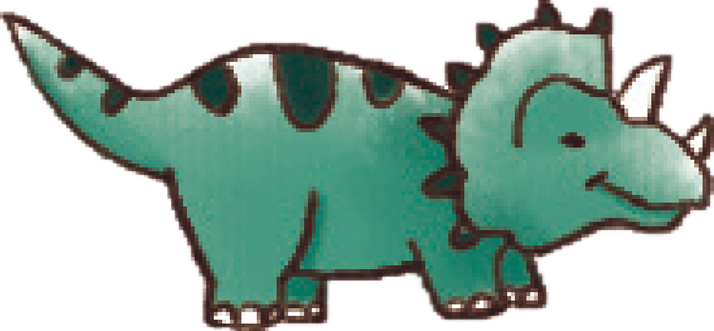 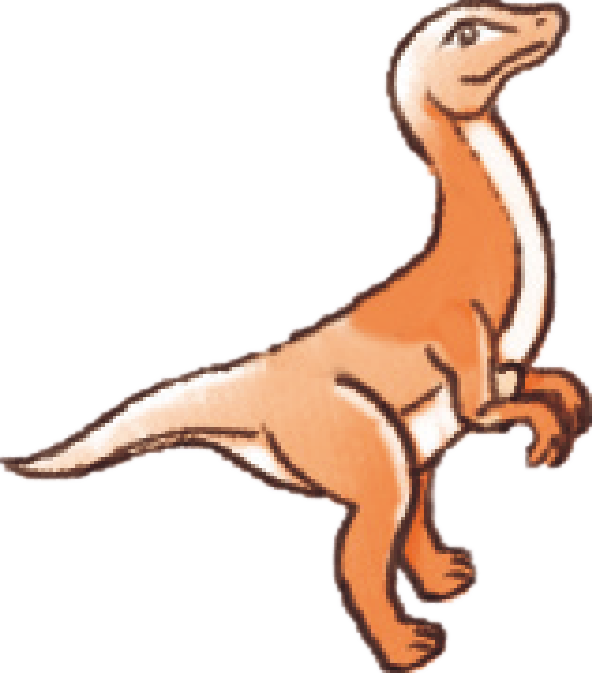 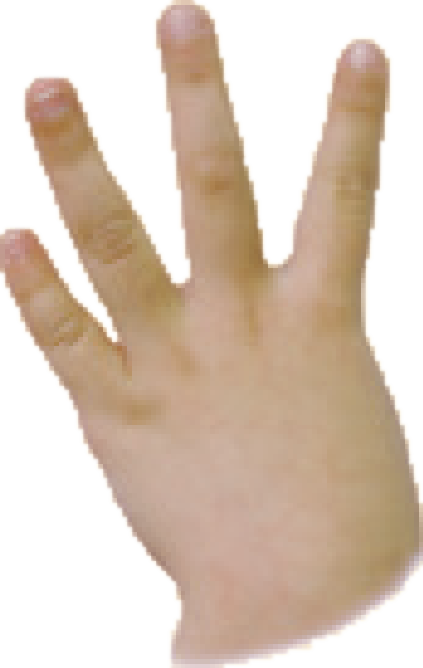 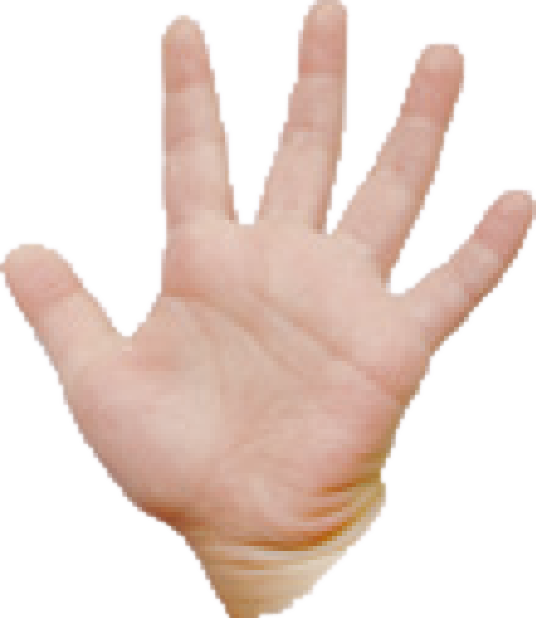 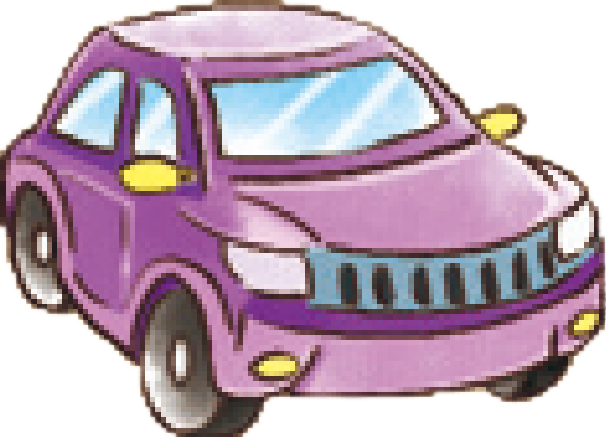 描一描，写一写。
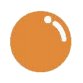 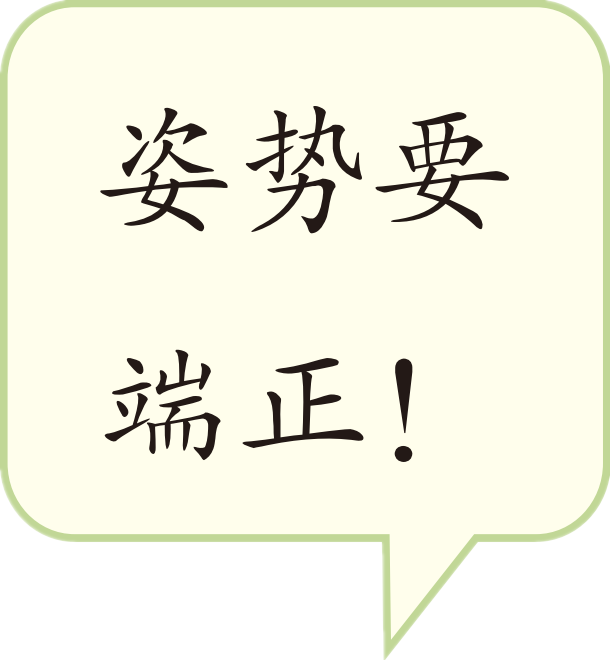 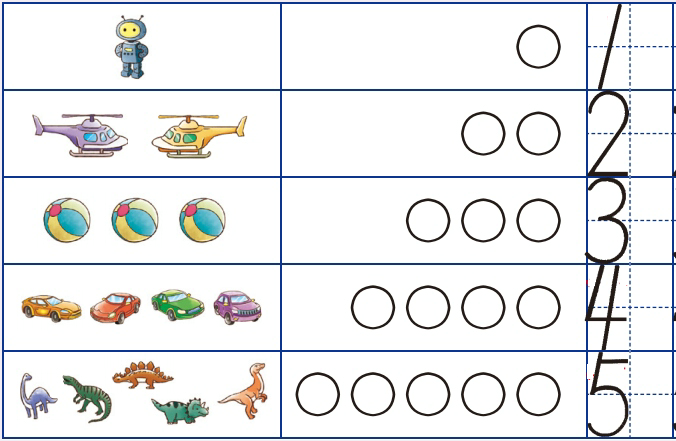 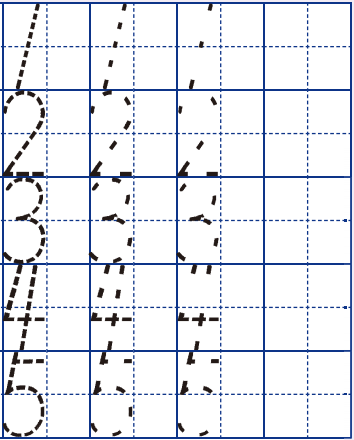 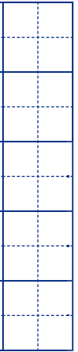 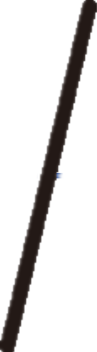 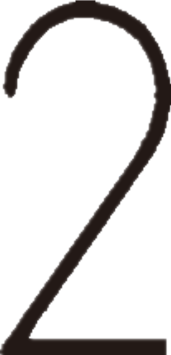 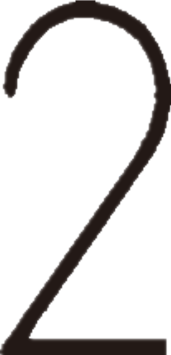 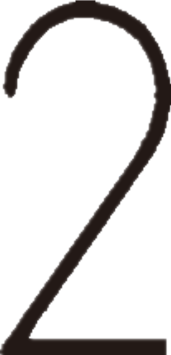 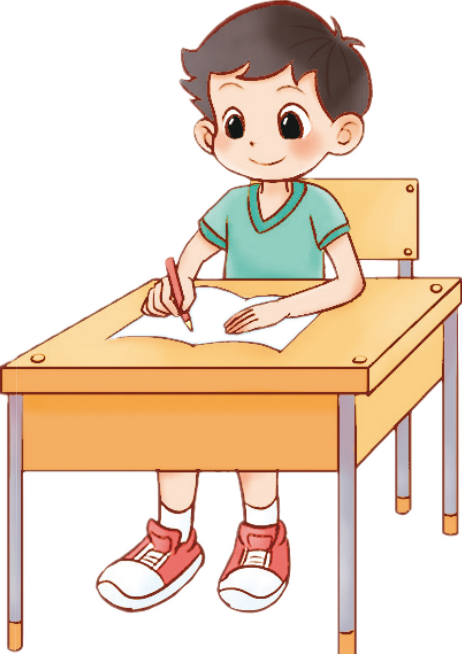 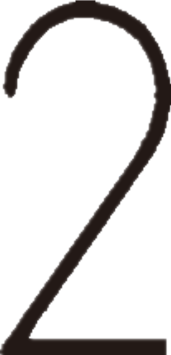 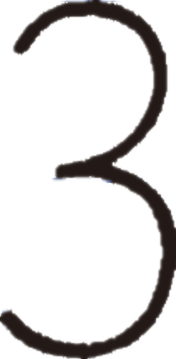 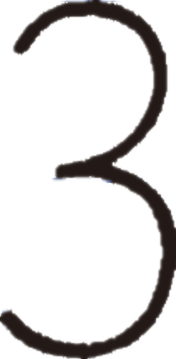 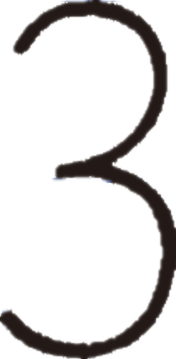 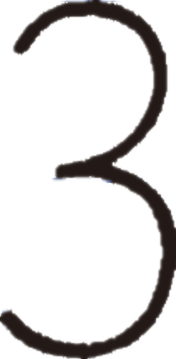 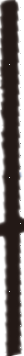 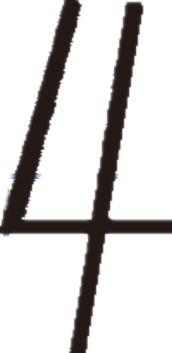 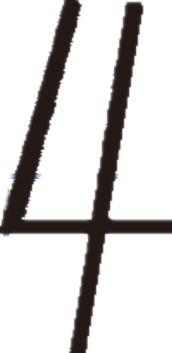 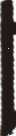 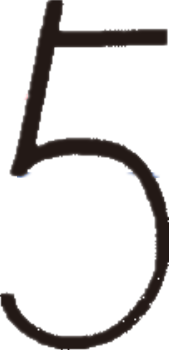 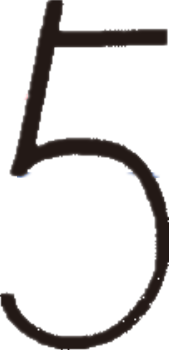 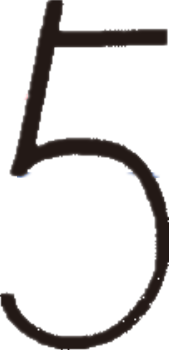 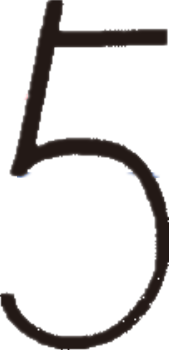 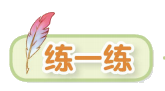 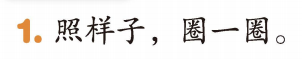 写数。
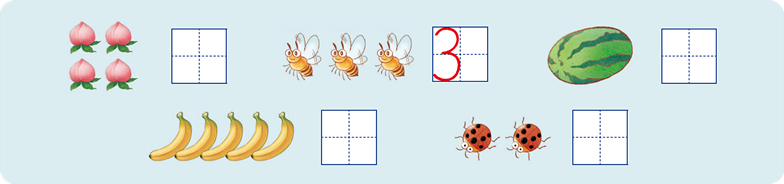 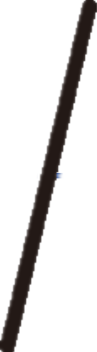 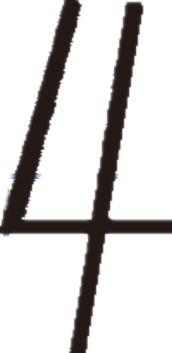 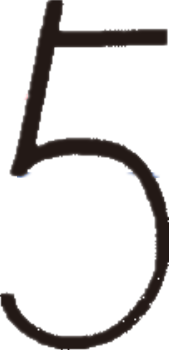 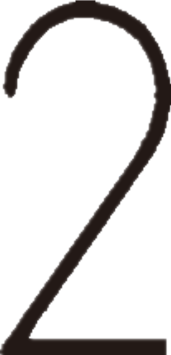 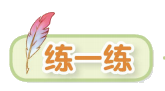 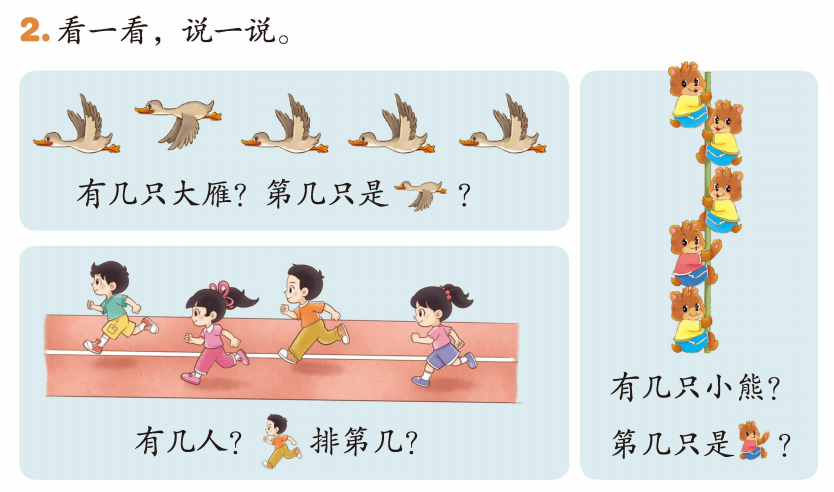 看数涂一涂。
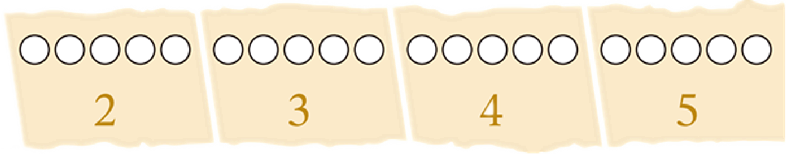 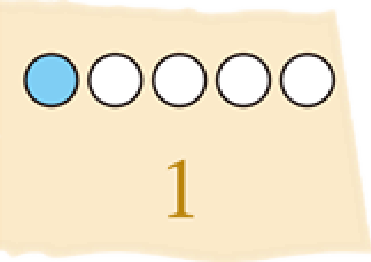 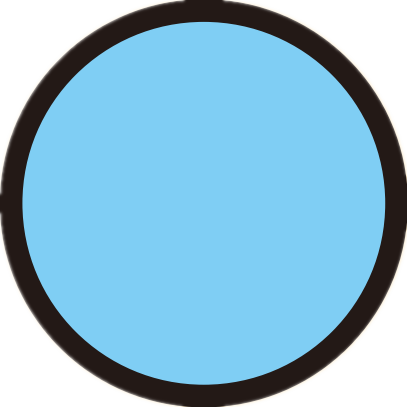 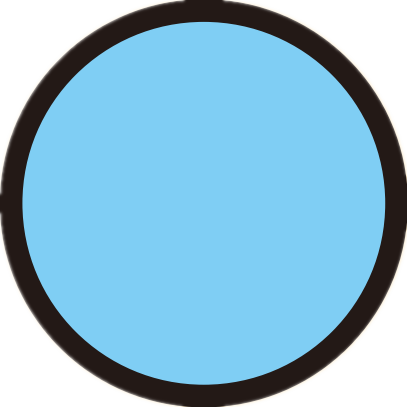 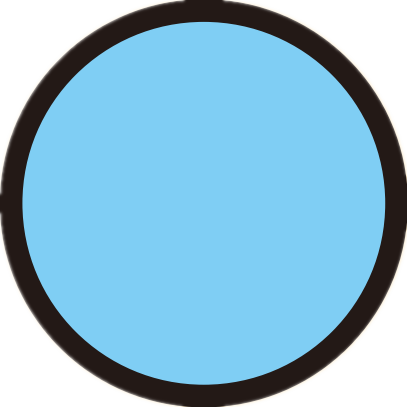 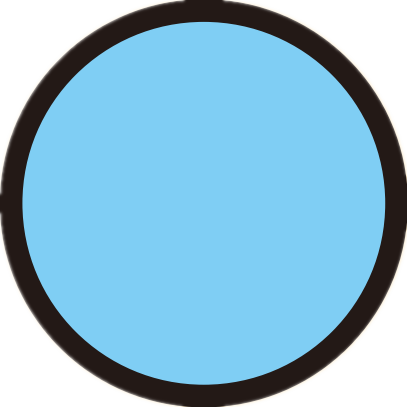 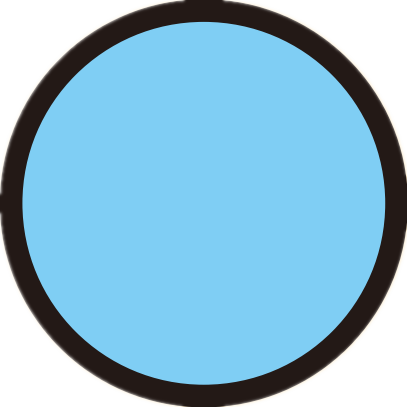 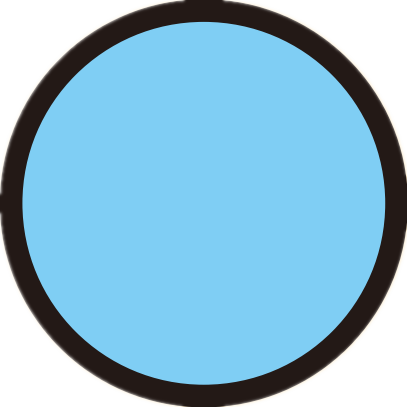 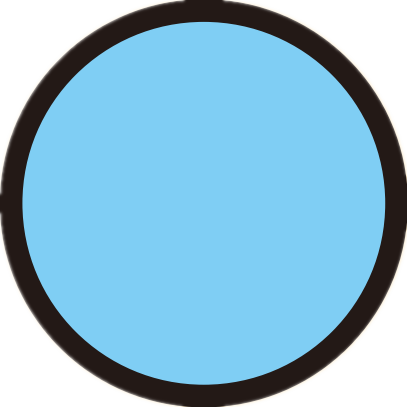 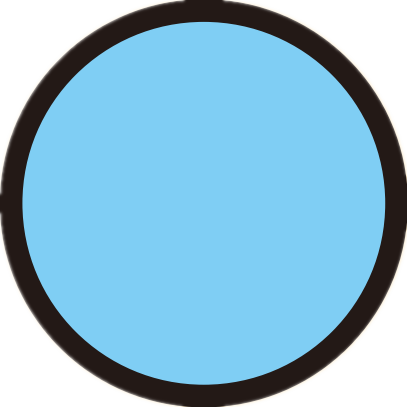 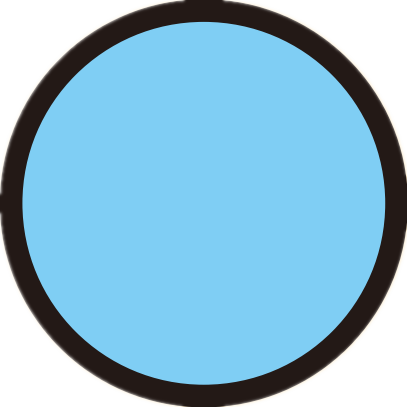 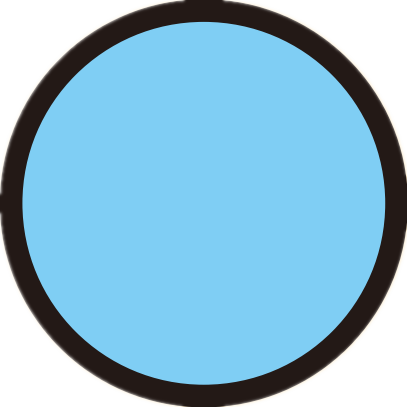 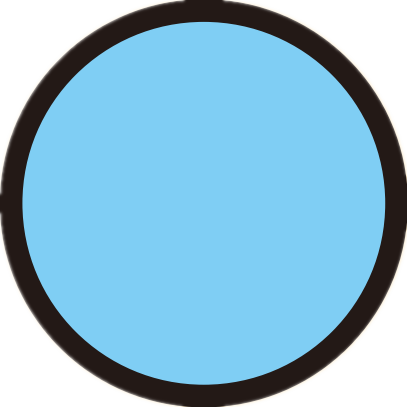 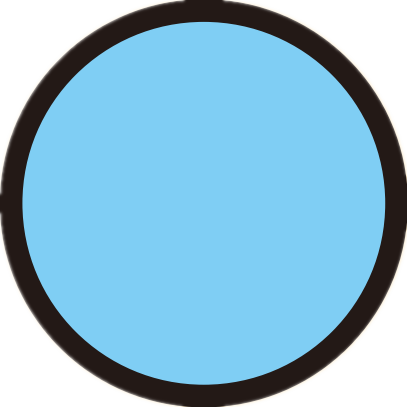 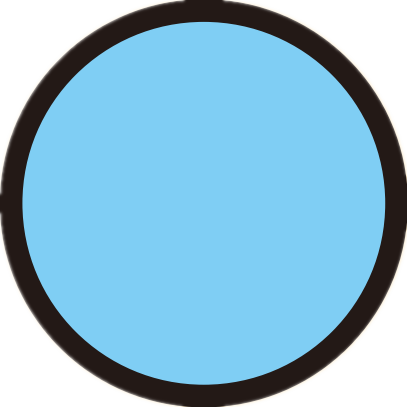 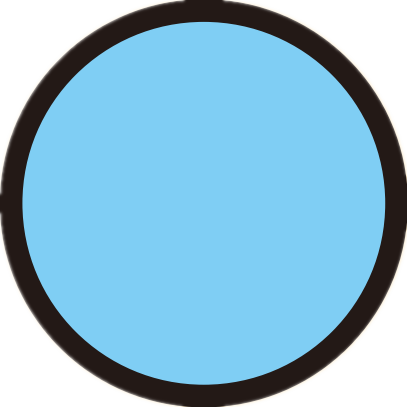 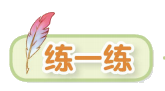 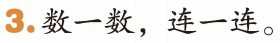 数一数，填一填。
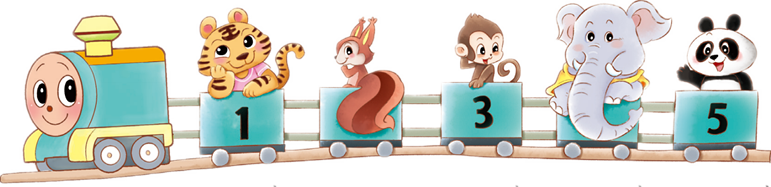 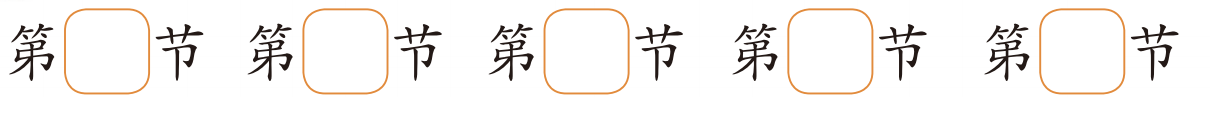 3
5
1
2
4
你学到了什么？